Biochemical Methodology
530 BCH 
Iman Alshehri
[Speaker Notes: https://www.rose-hulman.edu/~brandt/Chem433/433_Lab_Manual_2013.pdf]
Introduction
Iman Alshehri
Lactate dehydrogenase reaction
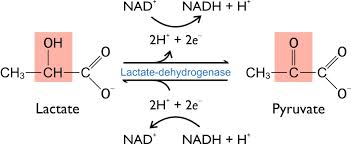 In this course, you will use lactate dehydrogenase (LDH) as the subject of your studies. LDH (E.C. 1.1.1.27) catalyzes the nicotinamide cofactor-dependent
interconversion of lactate and pyruvate:
[Speaker Notes: https://www.lahc.edu/classes/chemistry/arias/FlowChart101.pdf]
Experiment 1Extraction and Purification of Lactate Dehydrogenase
Reagents

Extraction Buffer:
0.1 M Tris-HCl (pH 7.4) ---Dissolve 12.114 g of Tris in 50 ml distilled water, adjust pH with concentrated HCl to pH 7.4, add distilled water to make the total volume 1000 ml
Experiment 1Extraction and Purification of Lactate Dehydrogenase
Procedure
1. Tissue preparation – Cut ~30 g of muscle tissue from the tissue source (record the exact weight of tissue used). Cut the tissue into small pieces. Discard the connective tissue and fat. Add 150 ml of cold Extraction Buffer in a blender.          note: (20% weight/volume).
2. Centrifugation – Put the homogenized tissue/buffer mixture into centrifuge tubes (note:. Balance the tubes (i.e. make sure that each pair of tubes have the same mass). Centrifuge your homogenate for 15 minutes at 3000 x g RPM+
3-  Measure and record the volume of the supernatant, and save three 1 ml aliquots (label the aliquots “Crude Homogenate”
4. Ammonium sulfate precipitation  (Salting 40%)
Slowly (over a period of ~15 minutes) add 22.6 grams of ammonium sulfate per 100 ml of supernatant to your supernatant. 
It is best to perform this step on ice) using a magnetic stirrer Avoid stirring too violently (proteins denature if subjected to shearing stresses; if you see
bubbles forming, you are denaturing your proteins). Stir for an additional 30 minutes after you finish adding the ammonium sulfate (this gives the ammonium
sulfate a chance to dissolve).
Iman Alshehri
5. Centrifugation – Centrifuge the sample (15 minutes at 14500 x g). Pour the supernatant into a separate container while keeping the pellet in the centrifuge
tube. (The LDH should be in the pellet.)
Note the volume of the supernatant (ml)
This is fraction 1(F-1).
7. Ammonium sulfate precipitation  (Salting 60%)
Take F1- Bring it to 60% saturation with (NH4)2SO4 (12.0 g/100 ml). Stir for 30 minutes. Centrifuge as you did earlier. Suspend the pellet in 20 ml of cold buffer and note the final volume (ml). This is F2
Keep the supernatant and note the volume (ml).  This is F3.
.
Iman Alshehri
[Speaker Notes: Extraction buffer:10 mM Tris-HCl (pH 7.4), 1 mM 2-Mercaptoethanol, 1 mM
PMSF and 1 mM EDTA.]
Challenges
Most tissues contain proteases (enzymes that degrade other proteins). Avoiding
proteolytic damage to your protein can be difficult. Three techniques are commonly used to keep proteolysis to a minimum: 
1) perform the purification in the presence of protease inhibitors.
2) perform the purification at low temperatures (4°C or on ice)
 3) perform the purification in the minimal amount of time possible.

you should keep your sample on ice or in the refrigerator as much as possible.
Iman Alshehri
Purification Table
Iman Alshehri
Thank you